Identity
Teacher’s Identity 
Amena  begum
Assistant Teacher
B.D.P Secondary School
Gazipur Sadar, Gazipur.
Mobile  no : 01911391483
Email : amenabegum77ict@gma
Lesson Identity
Class 	: Eight
Unit		: 02
Lesson	 :  01
Topic		: Good food 
Time		: 45 minutes
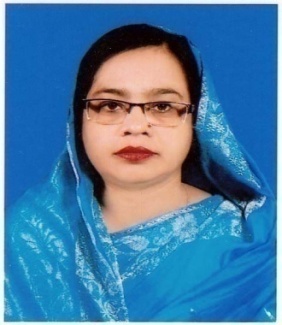 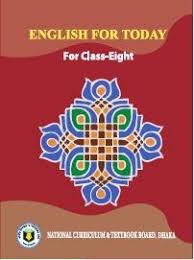 Look at the picture very carefully
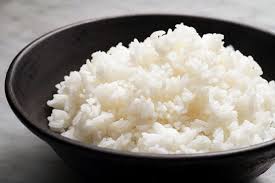 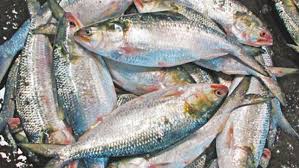 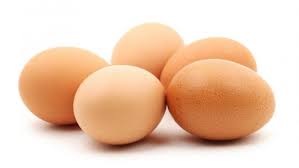 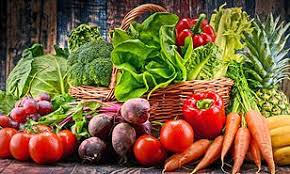 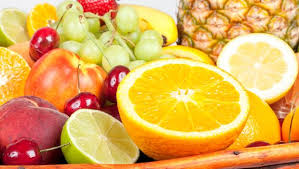 Lesson Declare
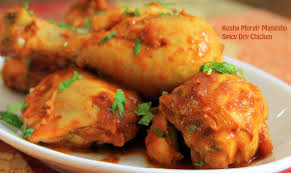 Good food
Learning outcomes
After we have studied this unit, we will be able to

    Read and understand texts though silent reading.
    Infer meaning from context.
    Write answers to questions. 
     practice sounds
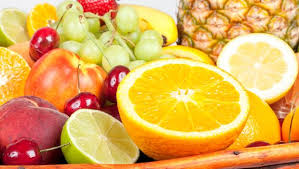 Vocabulary Teaching
Nutritious
healthful
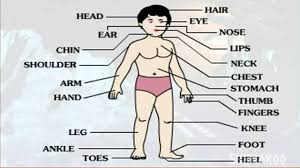 Physical
bodily
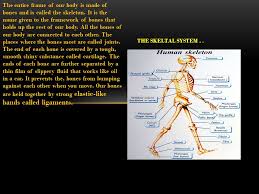 Structure
frame
Read the text very carefully
“Good food means the right kinds of food for good health,” says Ms Rehana. It is nutritious.
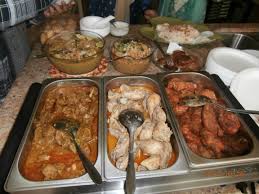 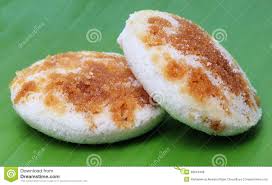 It must contain natural substances that body needs to grow properly and stay healthy.
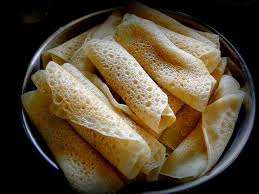 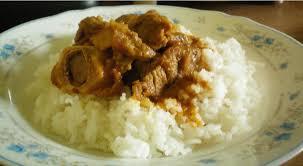 But remember, you must not eat too much though the food is good. Eating too much is bad for health.
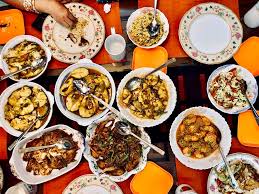 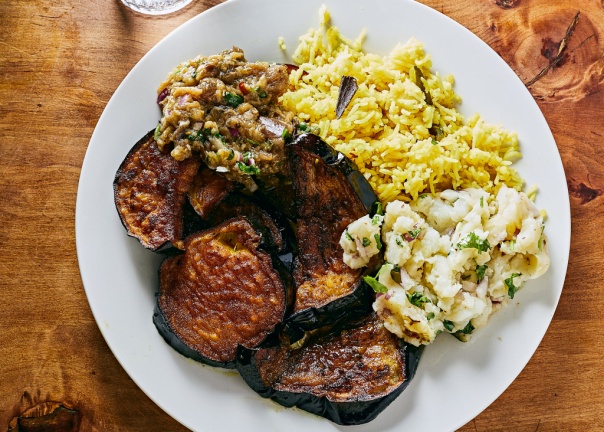 You have to eat only a certain amount of food that your body needs. So we do not need the same kind of food in the same quantity.
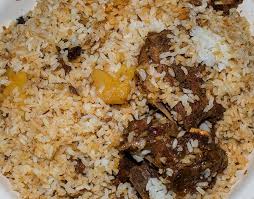 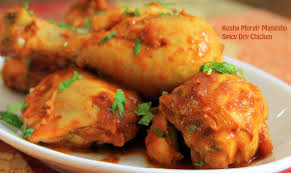 Group Work
Group A
  01. What is good food ?                             
02. How much food does a person need to eat ? 

Group B
01. Why do we eat food?
02. Does every one need the same amount of food ? Why ?
Evaluation
01. What is meant by nutritious food ? 
 02.  Why do we eat food ? 
03. What is Ms Rehana talking about ?
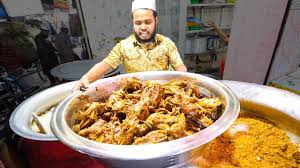 Home Work
Write a paragraph on “Balance diet.”
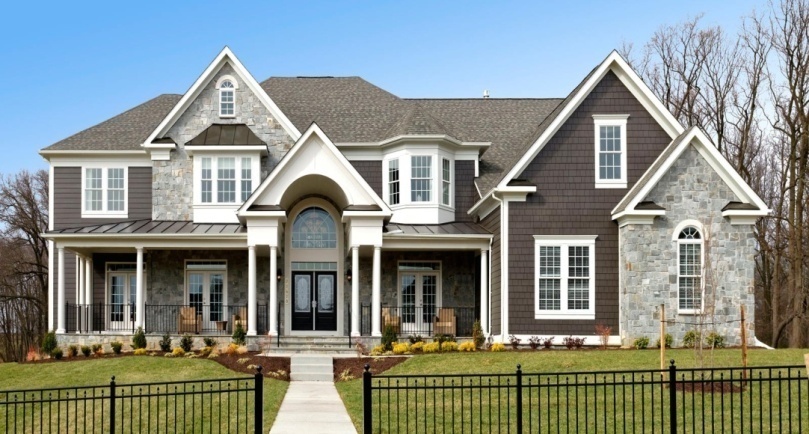